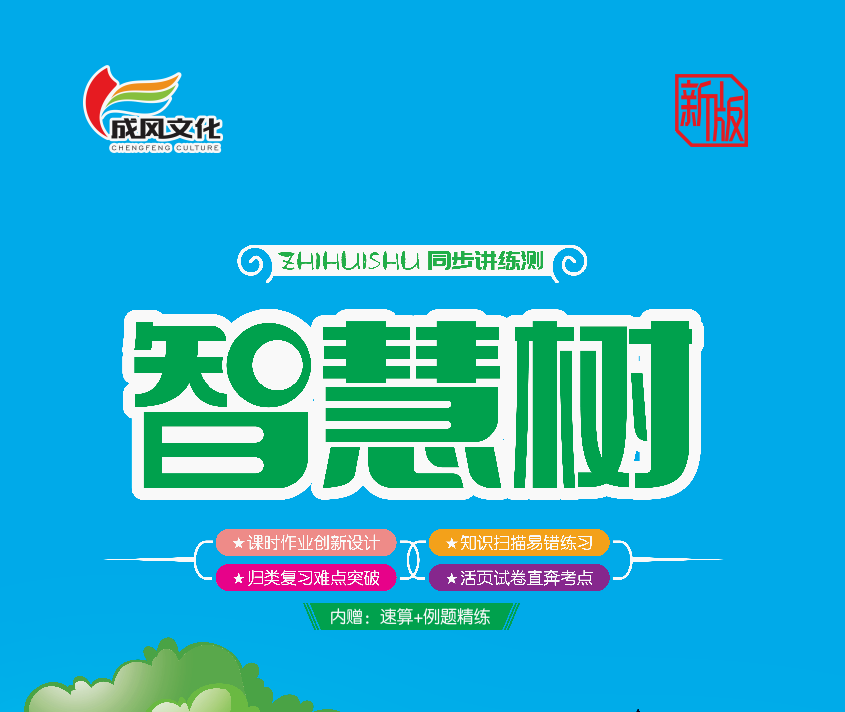 二 图形的初步认识（二）
第3课时  认识图形（3）
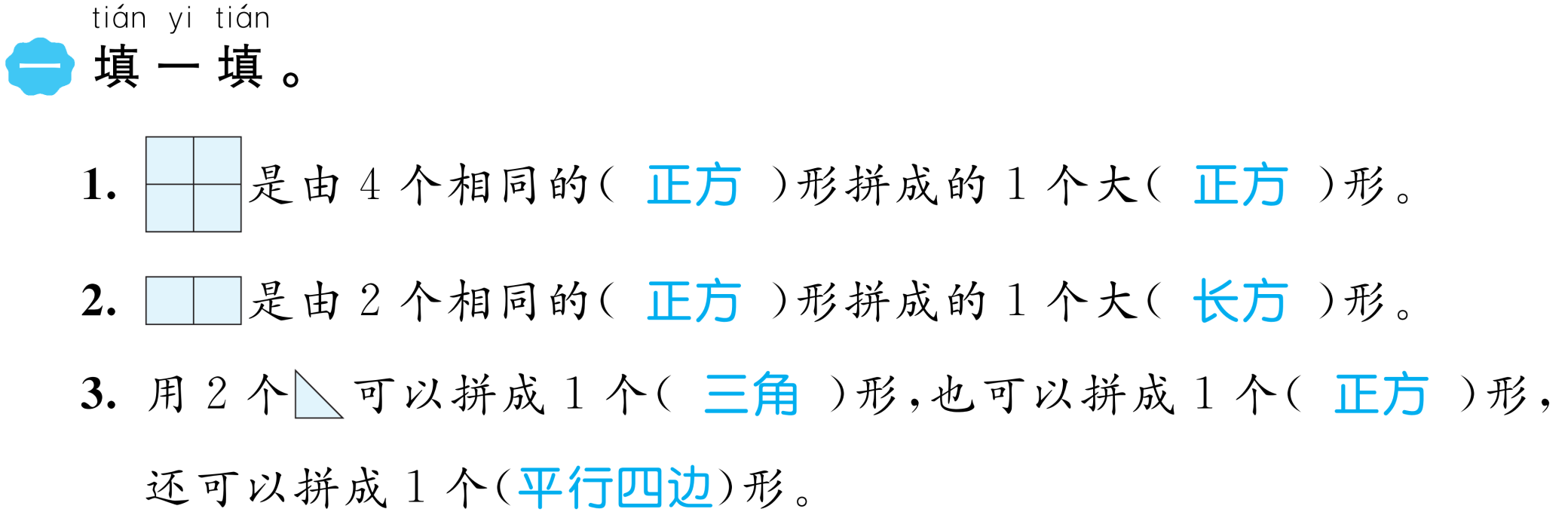 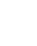 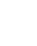 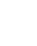 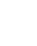 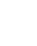 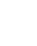 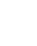 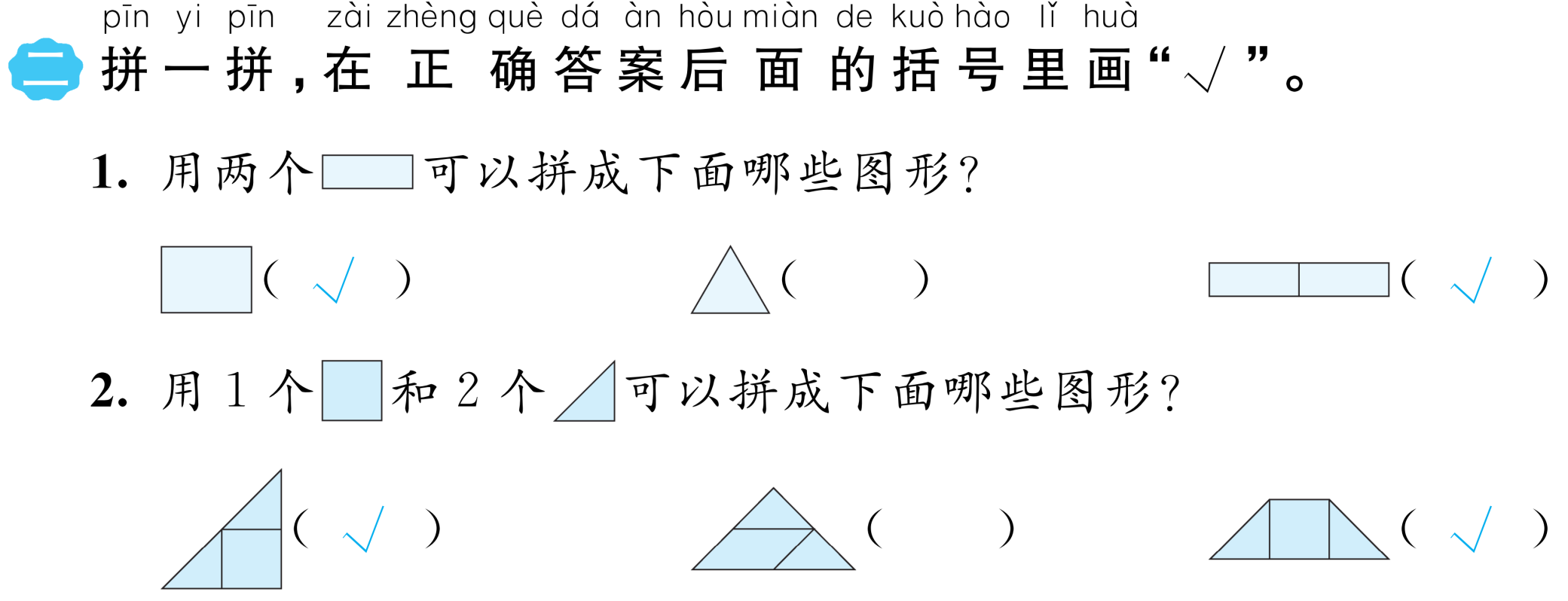 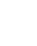 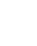 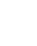 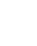 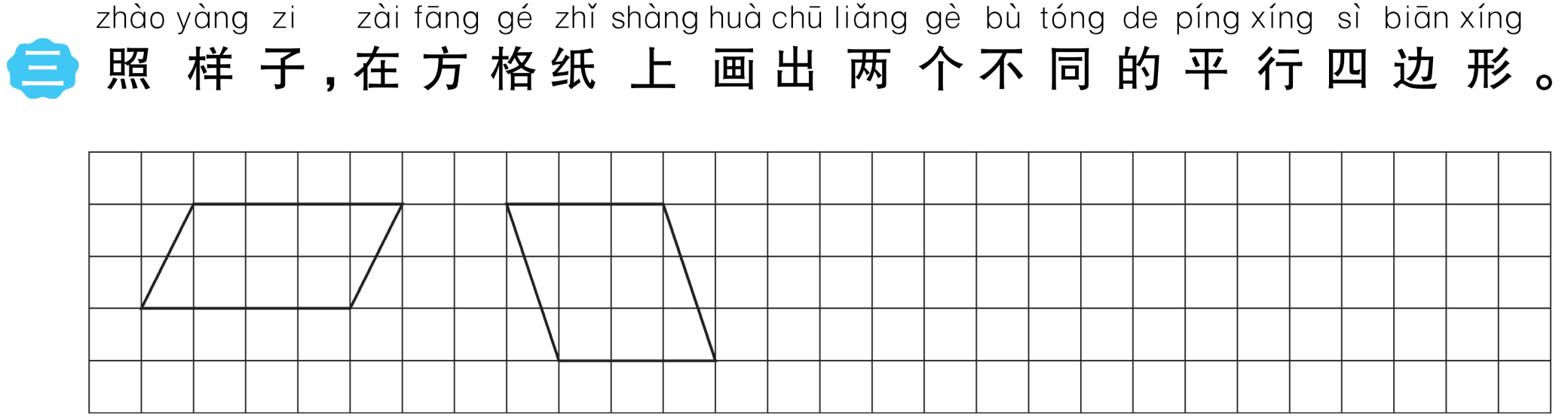 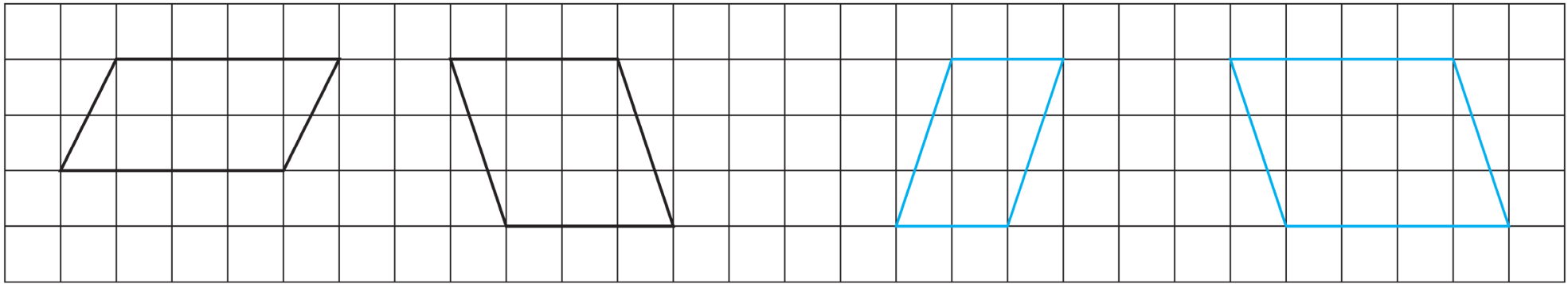 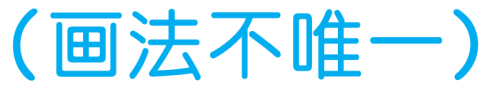 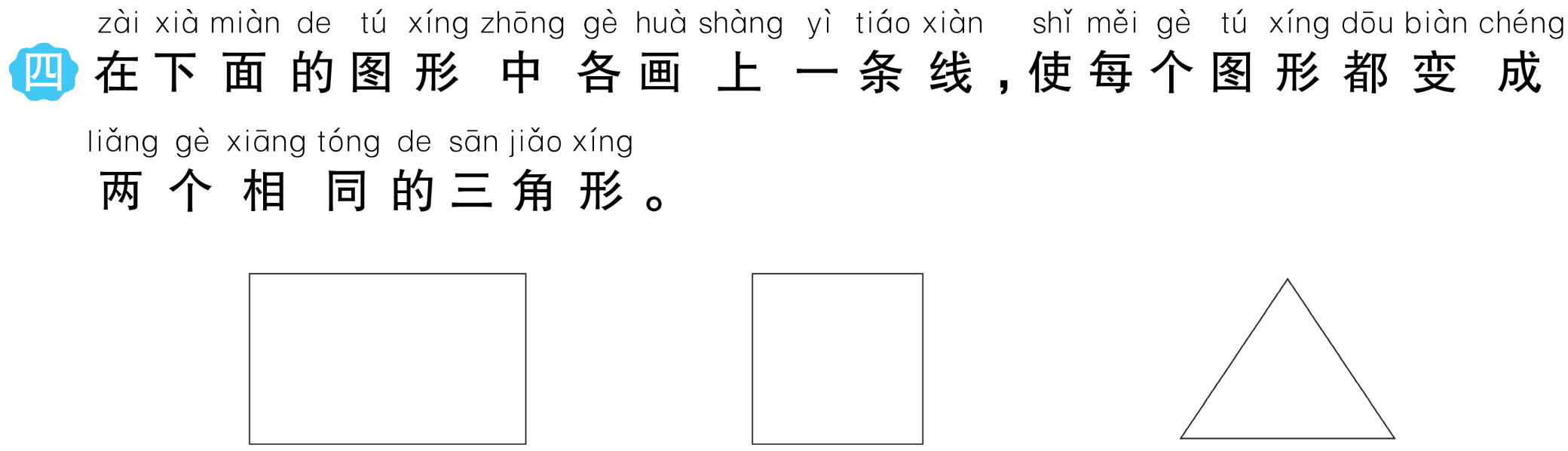 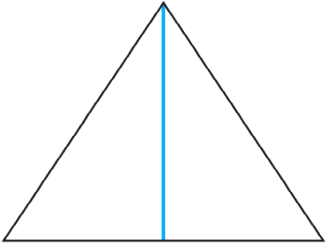 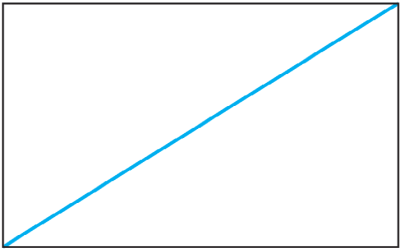 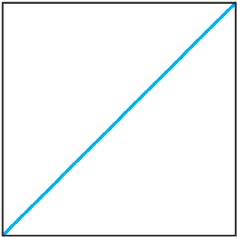 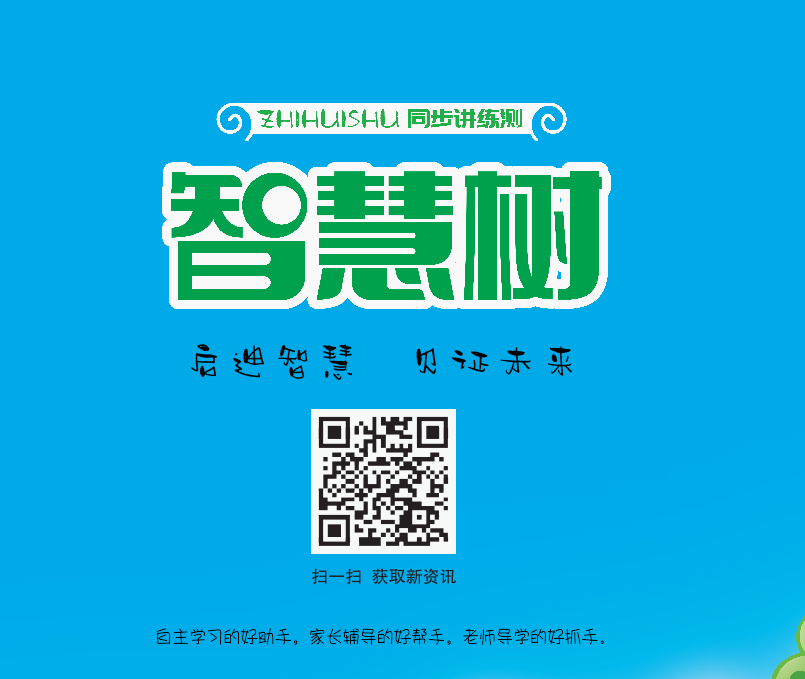 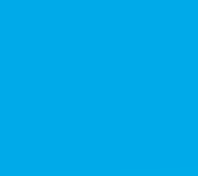